HISTAMINE
Storage Sites
RELEASE
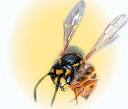 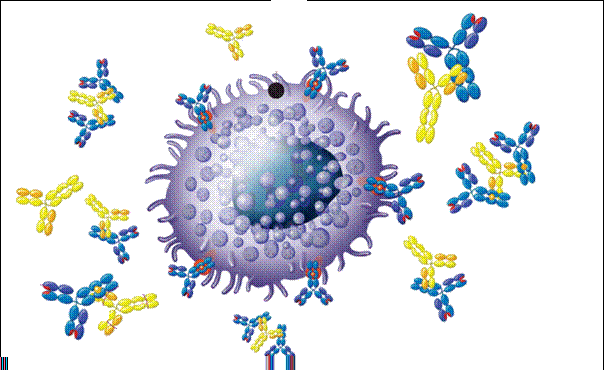 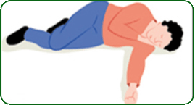 Rlease
Primary mechanism during allergic reactions IgE antibody interacts with antigen on the surface of mast cells 

Enzymes as trypsin or drugs as morphine liberate histamine without prior sensitization 

Inhibition of release with β2 agonists
SYNTHESIS & INACTIVATIONTION
Mediator
H istamine
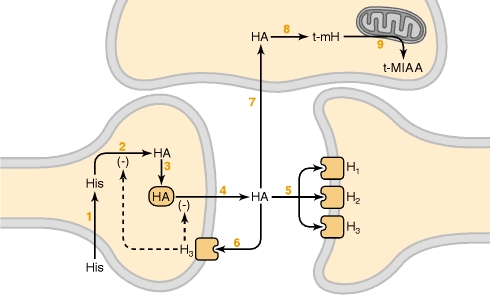 Neurotransmitter
CNS
ANS
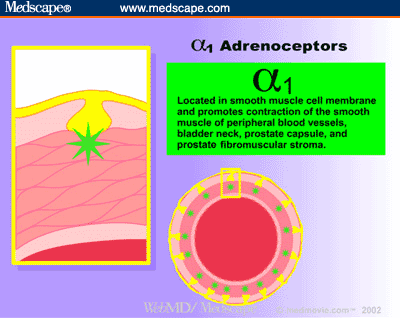 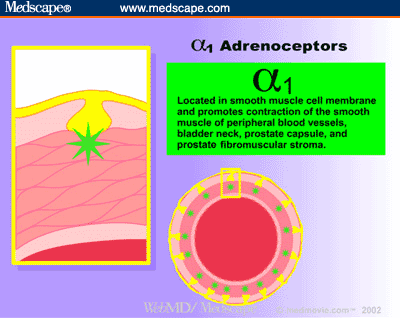 H 1
+
H 2
+
H 1
H 3
+
H 3
-ve presynaptic autoregulation
Histamine receptors
Histamine receptors antagonists
Diphenhydramin ( First generation)
H1 antagonists
Clinical uses :

Insomnia

Motion sickness
Loratadine  (Second generation)
H1 antagonists
Non-sedating
Clinical uses 
Allergic conditions :
 allergic rhinitis 
Conjunctivitis
Urticaria
Cimetidine
H2 antagonists
Inhibitor of gastric acid secretion 
   Used in the treatment of :
       peptic ulcers
BETAHISTINE
H3 antagonists
Used in treatment of :
           vertigo in middle ear
Eicosanoids
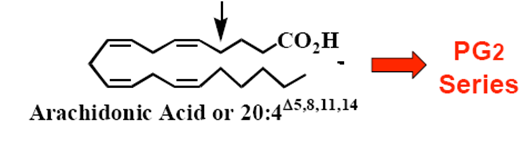 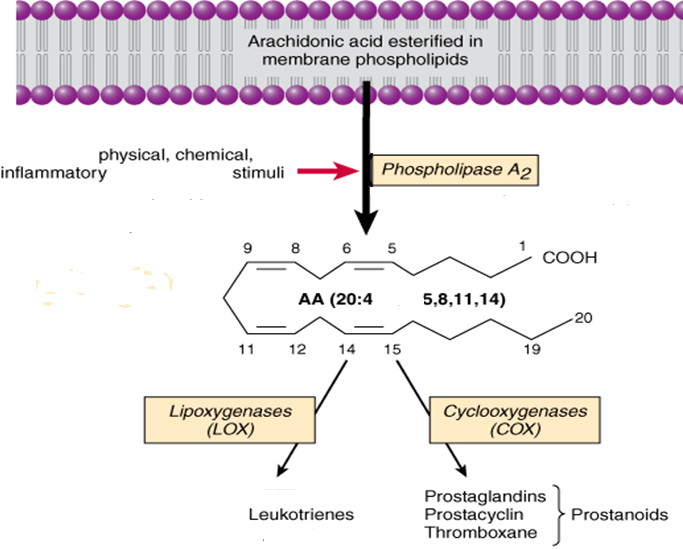 INHIBITORS OF EICOSANOIDS
Drugs
Phospholipids
Corticosteroids
Phospholipase A2
Arachidonic Acid
Zileuton
NSAIDs
Lipoxygenase
COX1 & COX2
Prostaglandins 
PGE2, PGD2, PGF2
Leukotrienes
LTA4, B4, D4, C4
Prostacyclin (PGI2)
Thromboxane (TXA2)
ACTIONS
Vascular smooth muscles:
PGE2 and PGI2
Thromboxane A2
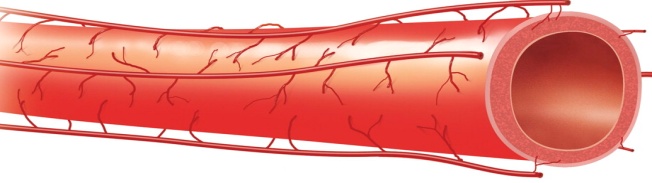 Potent vasoconstrictor.
Potent vasodilators .
Blood:
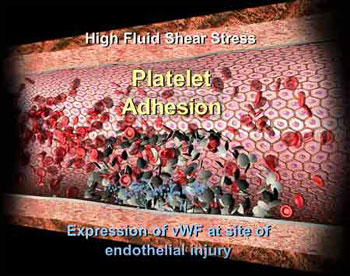 TXA2 
a potent inducer of platelet aggregation.
PGE2 and PGI2 
inhibit platelet aggregation
Inflammation:
One of the chemical mediators in inflammatory reactions.
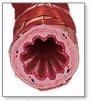 Bronchial smooth muscle:
-PGE2 cause dilatation.
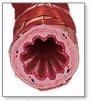 -PGF2 
-LTs and thromboxane are potent bronchoconstrictors in man → allergic bronchospasm.
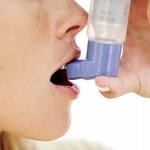 Uterine smooth muscle:
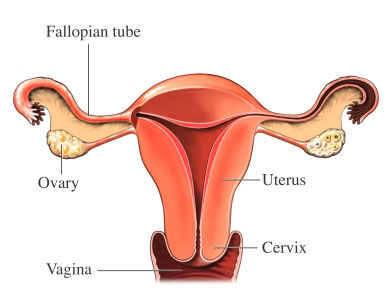 PGE2 and PGF2 → Menstruation/ Dysmenorrhea/ Labor contractions
GIT smooth muscle:
- PGE2 and PGF2 and LTs
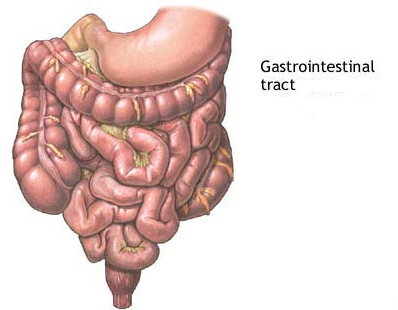 GIT
motility
GIT secretions:
PGE2 , PGE1  PGI2 
↓acid and pepsinogen secretion .
 mucin, water and bicarbonate  & Blood flow.
Kideny
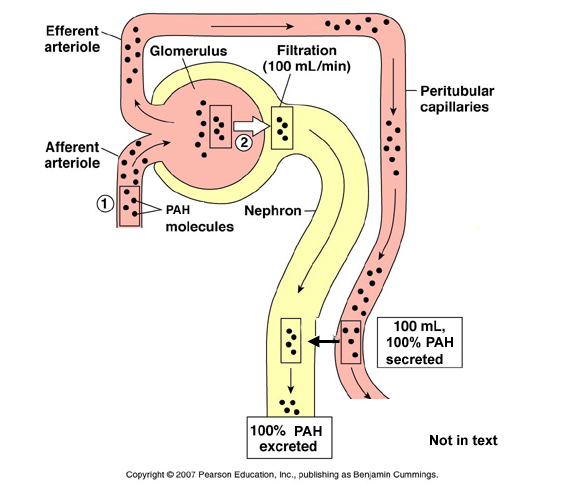 PGE2 and PGI2 increase renal blood flow and diuresis.
Central and peripheral nervous systems
Fever: PGE1 and PGE2 increase body temperature.
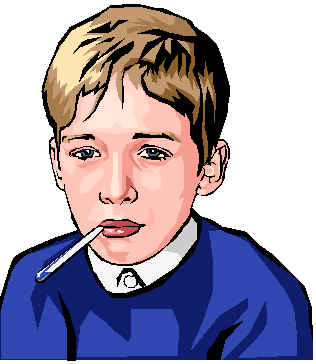 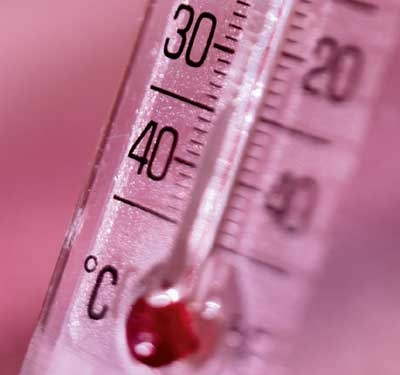 CLINICAL  USES OF PGs                  ANALOGS
Carboprost
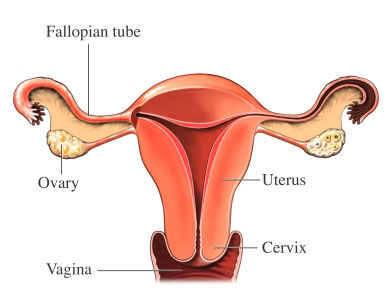 PGF2α ( analog)

Abortifacient:


Trigger abortion in  first trimester.
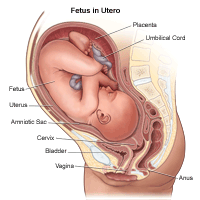 2) For  postpartum haemorrhage 

       vasoconstriction + uterine muscle contraction
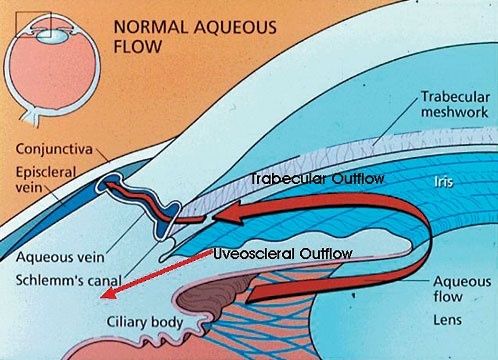 Latanoprost
(PGF2α analog )
 eye drops in open angle glaucoma. 
↓ IOP  by enhancing outflow of the aqueous humar.
Alprostadil
(PGE1analog)
1- Injected in corpus cavernosum of       the penis for some forms of                 male impotence.
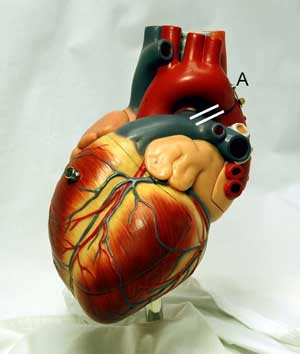 2- In congenital heart anomalies 
       to keep the patent ductus arteriosus until 		                     surgery.
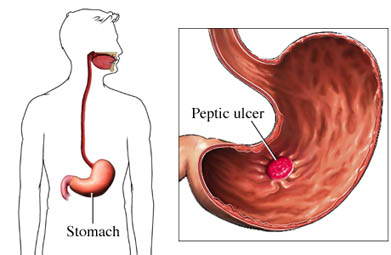 Misoprostol
(PGE1 analog) 

Peptic ulcer
Thank you